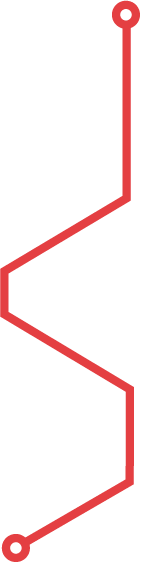 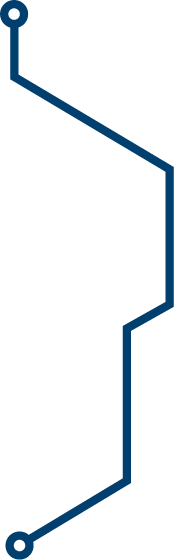 Blockchain y Fintech:
 
Algunas preguntas en materia de derecho internacional privado
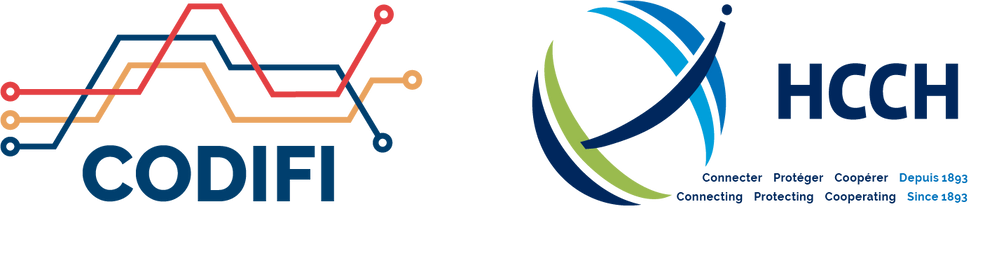 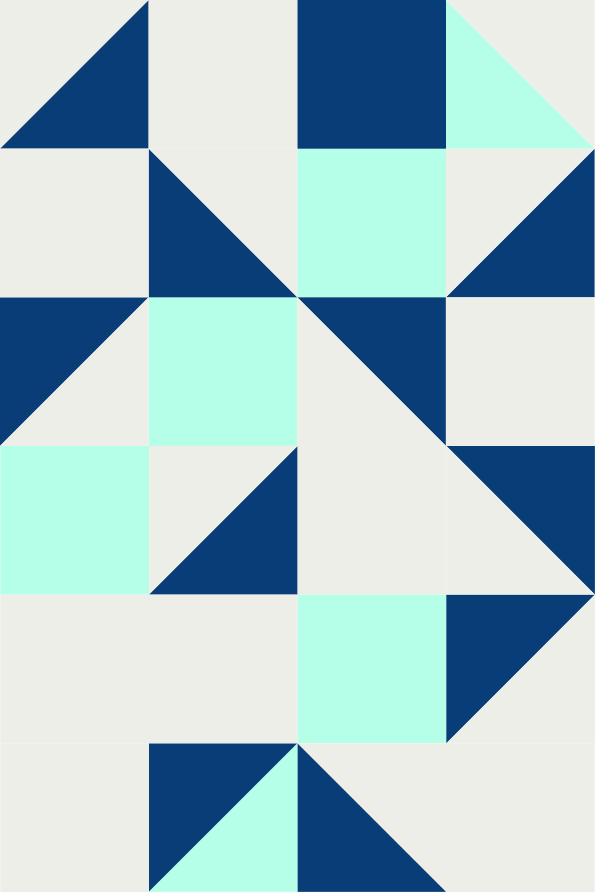 La naturaleza trasnfronteriza de las aplicaciones de blockchain y el creciente uso de fintech plantean diversos interrogantes en materia de derecho internacional privado.
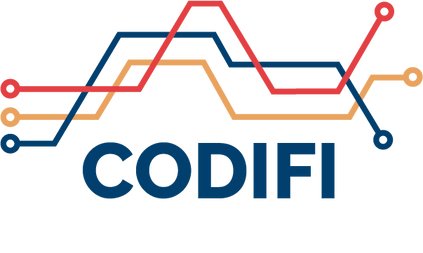 2
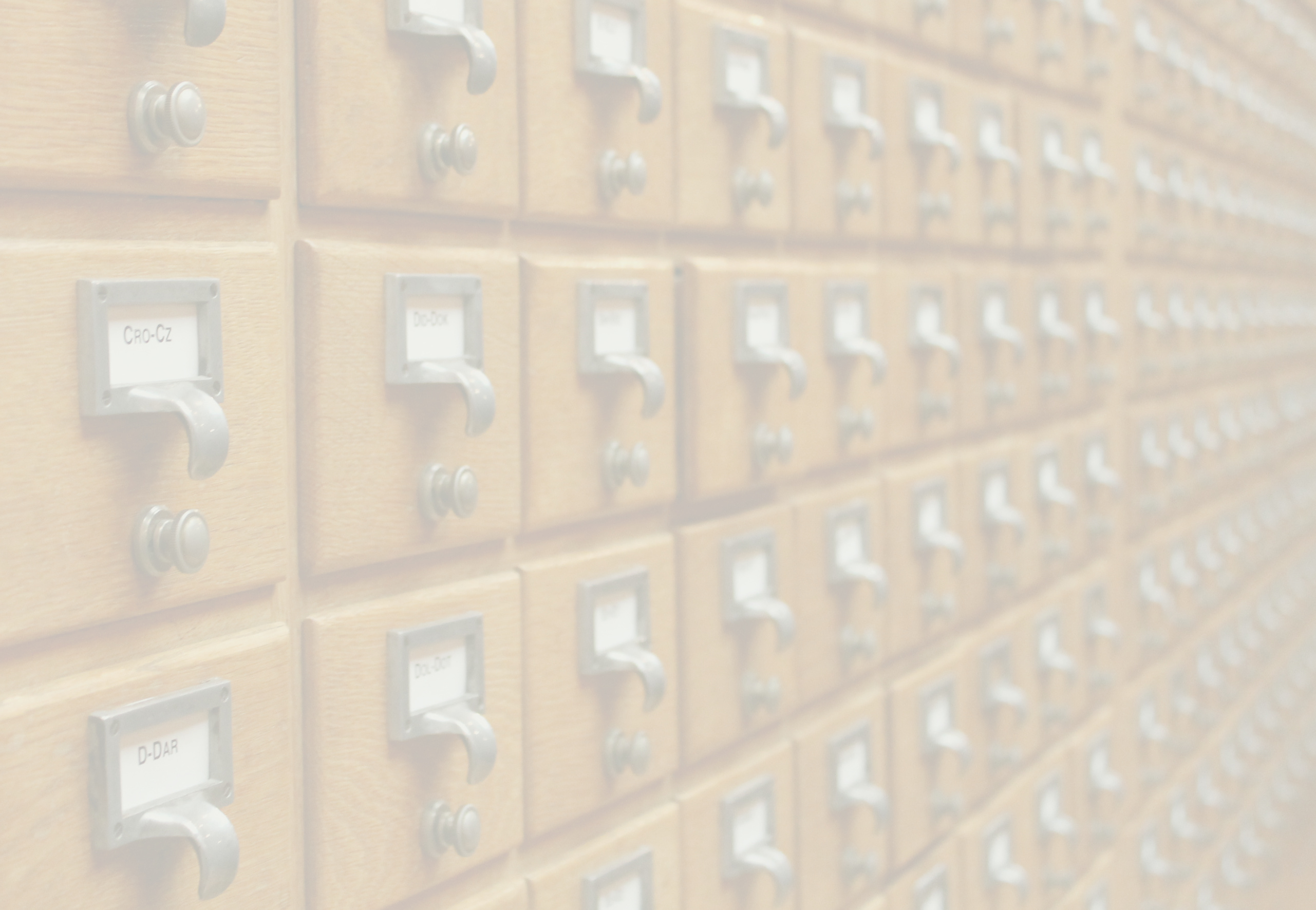 ¿Cómo debería caracterizarse la ley aplicable a los activos digitales y a las relaciones entre los participantes?
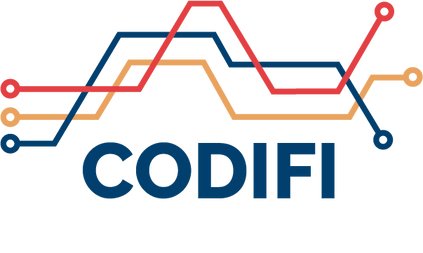 3
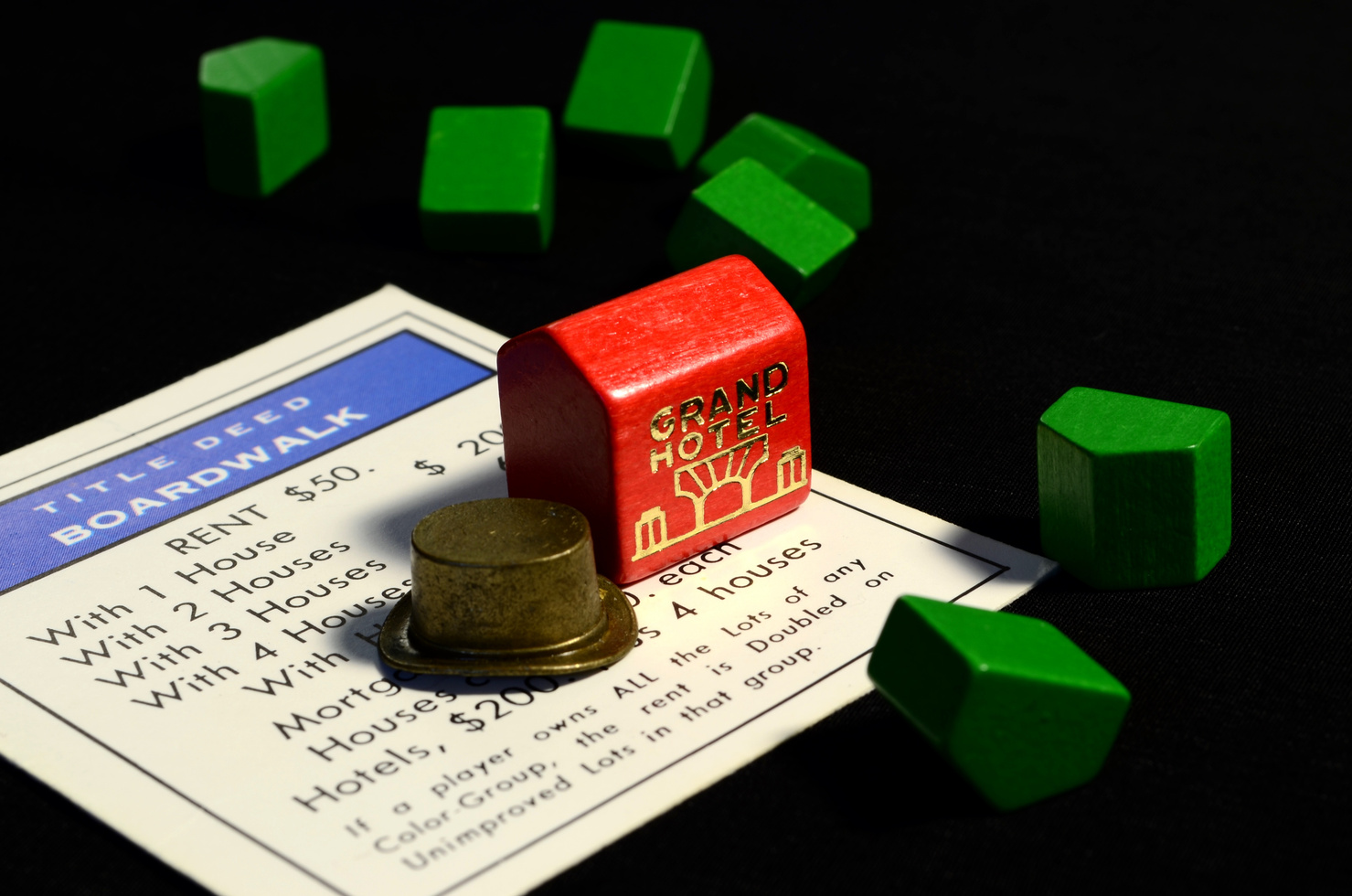 ¿Las anotaciones en los registros distribuidos se caracterizan como propiedad, contratos o como alguna otra cosa?

¿Las relaciones entre los participantes son contractuales, semejantes a un trust 1, o de otra naturaleza?
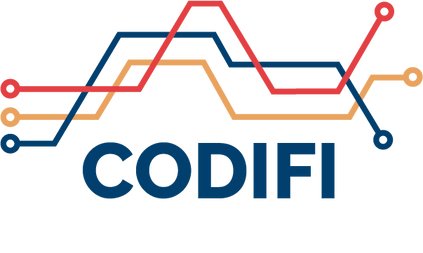 4
1 En algunos países de Hispanoamérica esta figura es conocida como "fideicomiso".
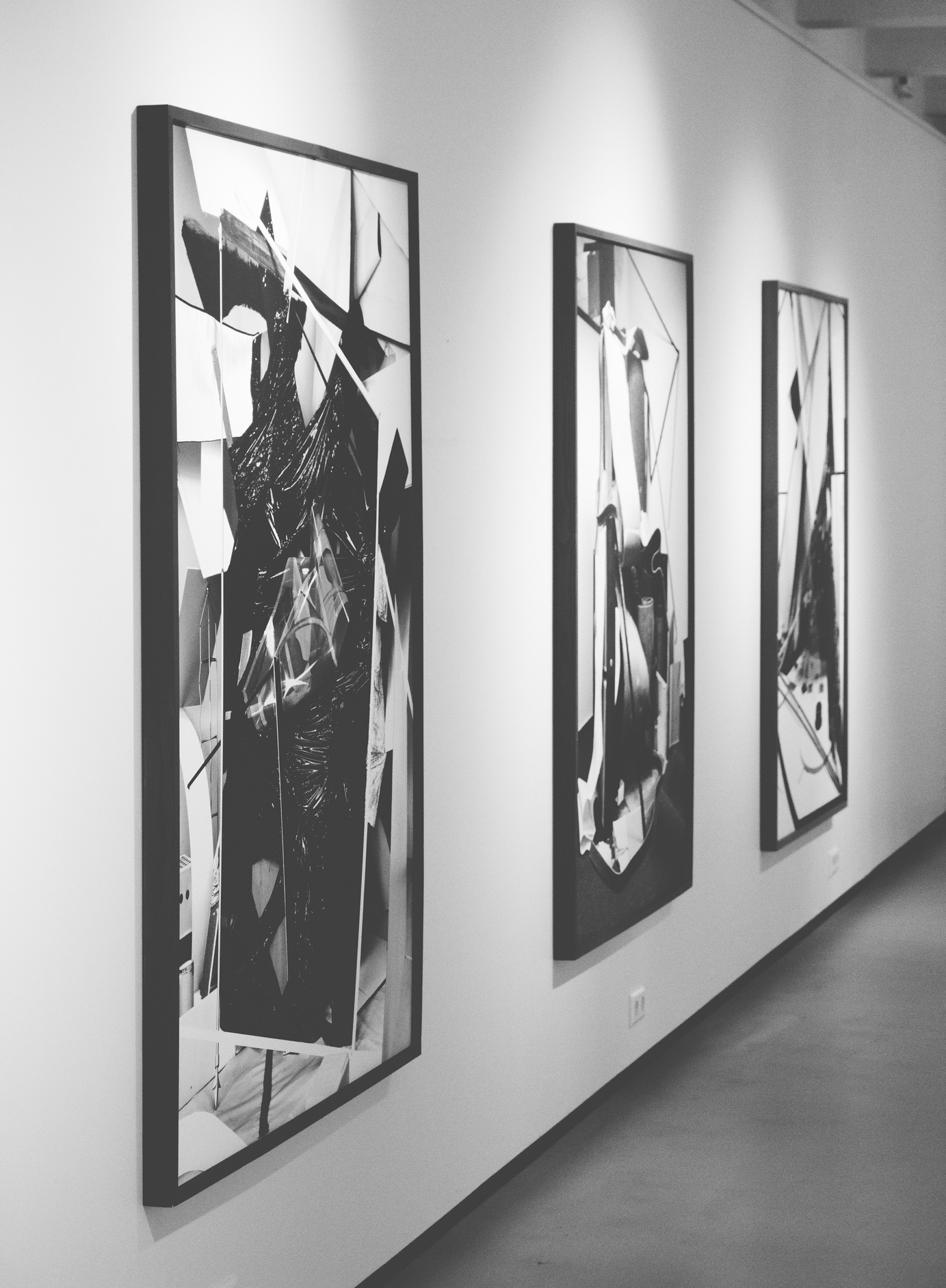 En el caso de los activos digitales, ¿cuál es la ley aplicable a los efectos patrimoniales para terceros, p. ej., acreedores, beneficiarios de garantías, herederos en sucesión, o emisores de títulos valores?

¿Qué incidencia tienen los tokens en el DIPr (en special su posible relación con los activos fuera de la cadena (off-chain)?
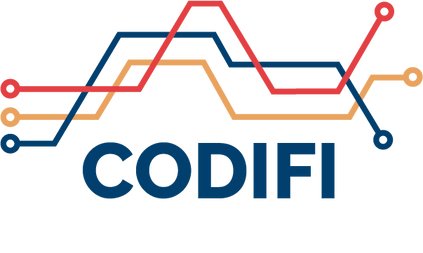 5
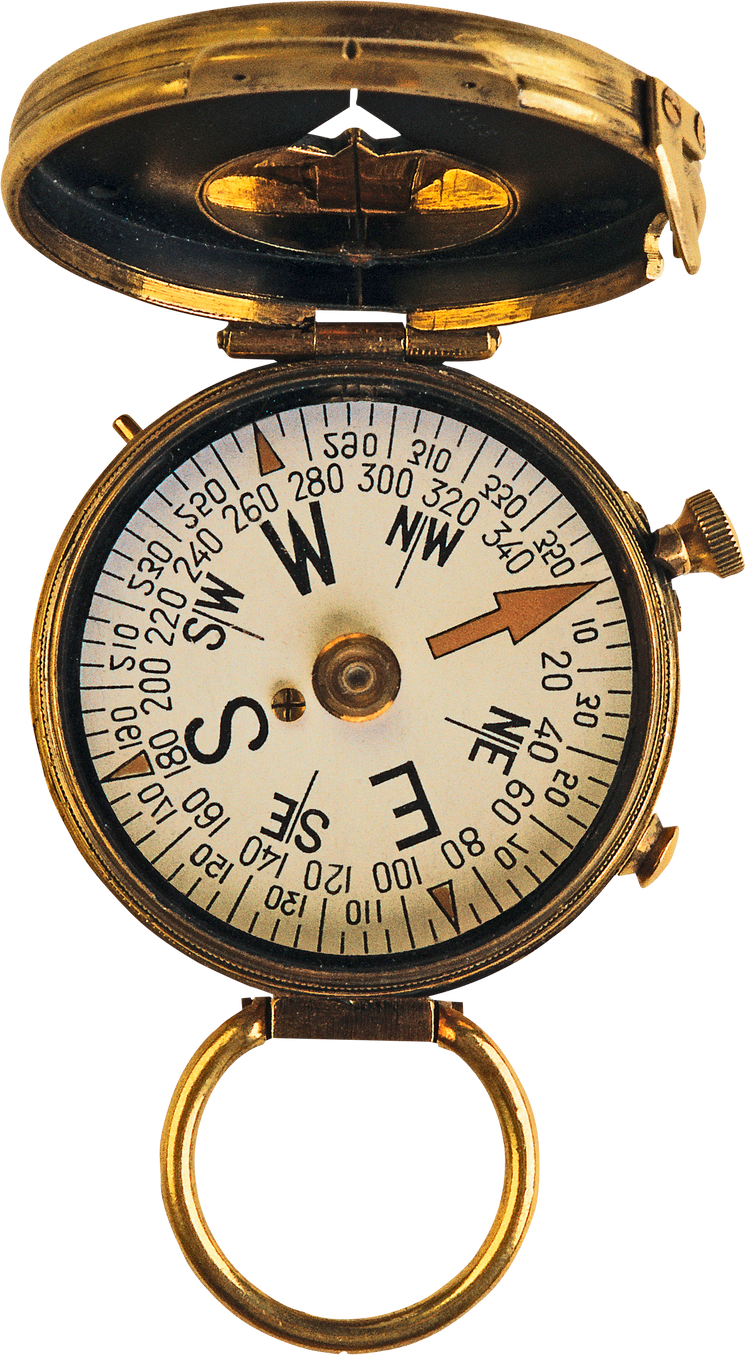 ¿Cómo afecta la tecnología  blockchain a la resolución de controversias?

¿Qué tribunal es competente y cómo se reconocen y ejecutan a nivel internacional los resultados de transacciones on-chain y off-chain (dentro y fuera de la cadena)?
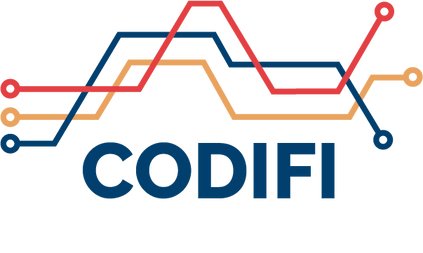 6
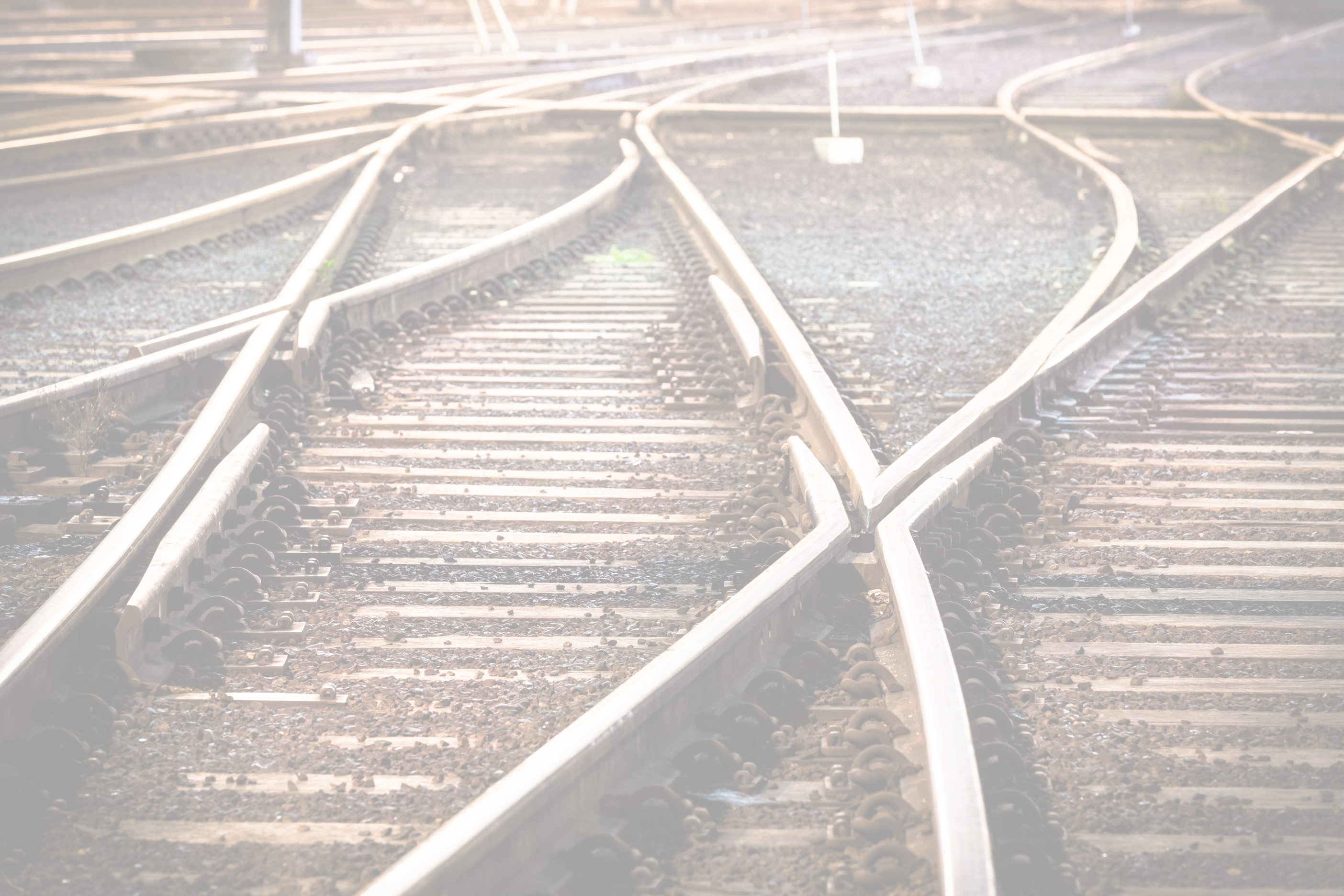 ¿Cuáles son las posibilidades para que la autonomía de la voluntad de las partes determine la ley aplicable? ¿Qué límites deberían considerarse?


¿Qué factores de conexión son viables?
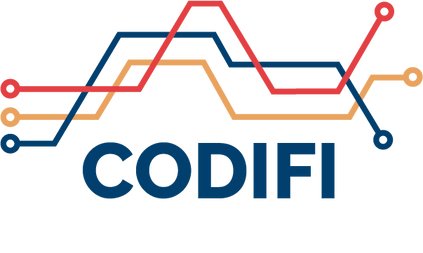 7
Las aplicaciones de fintech, tecnología que facilita el diseño y la prestación de servicios financieros, también plantean interrogantes en materia de  asuntos transfronterizos .

La industria fintech enfrenta preguntas similares a raíz de la descentralización, la deslocalización y las operaciones autónomas.
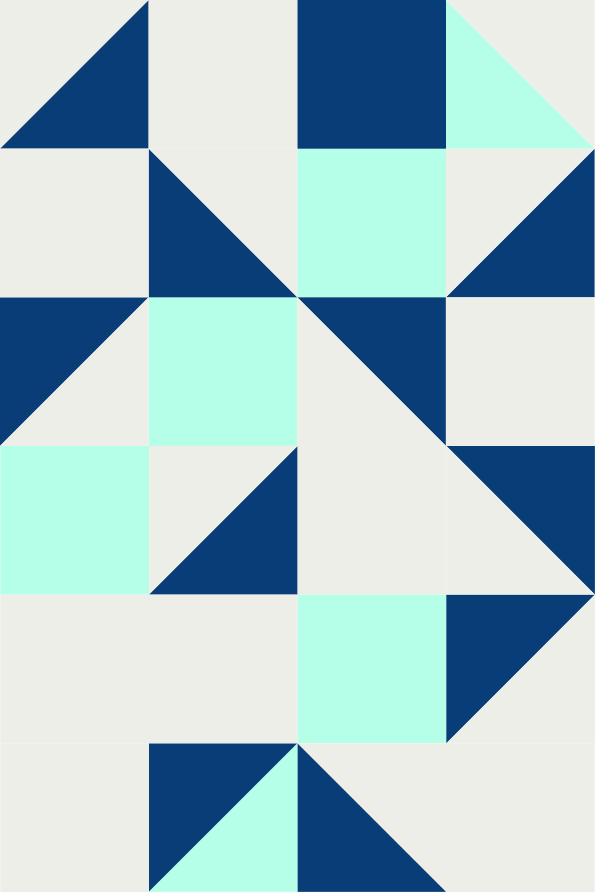 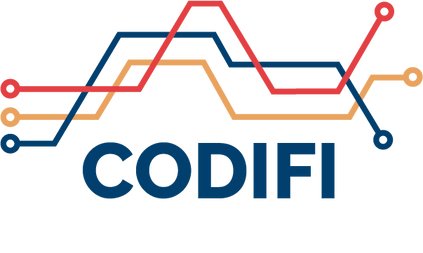 8
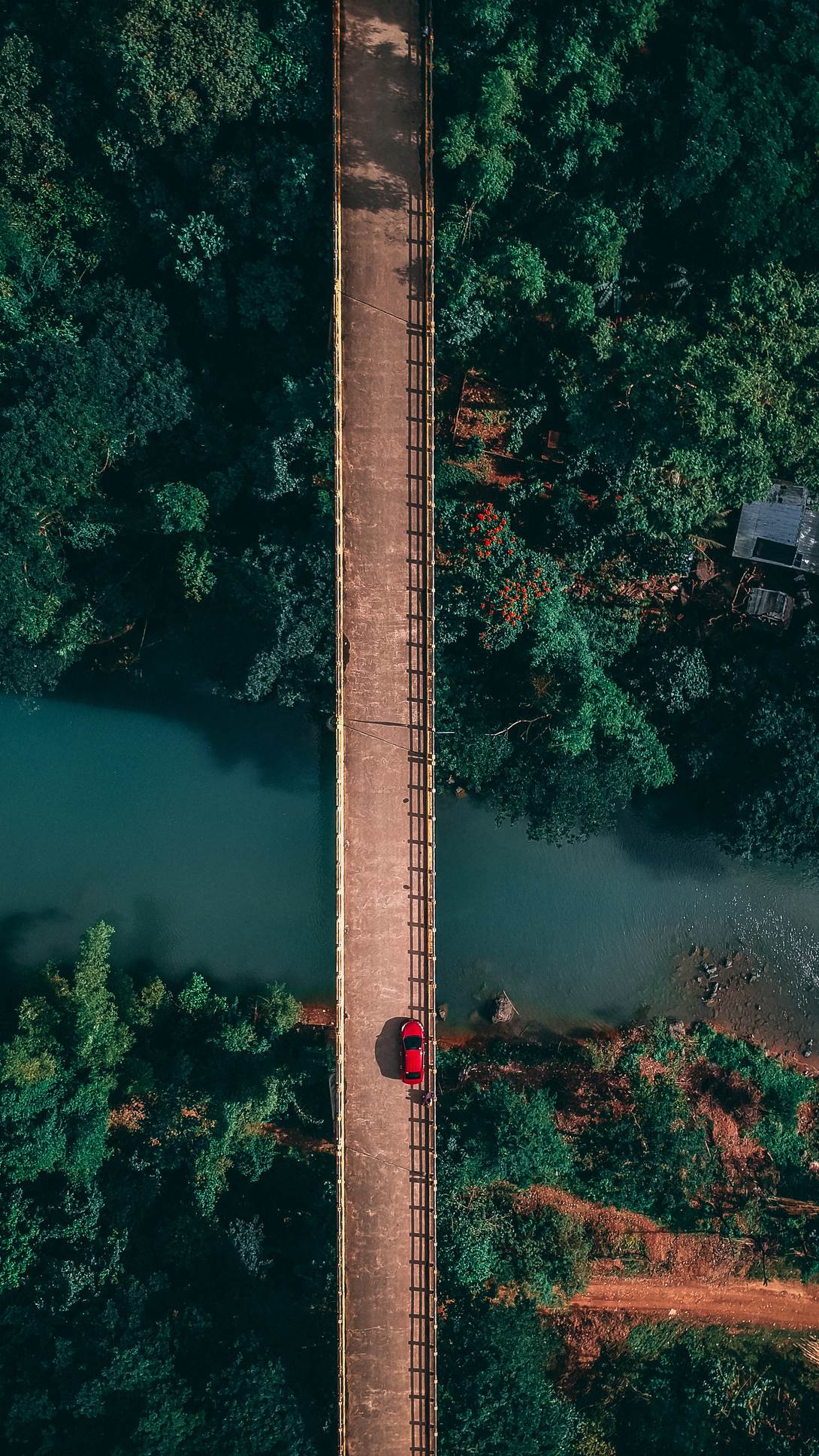 ¿Cuál es la ley aplicable a los pagos internacionales, a los sistemas de liquidación y a las transferencias de títulos valores? ¿Cuál es la ley aplicable a los flujos transfronterizos de datos?
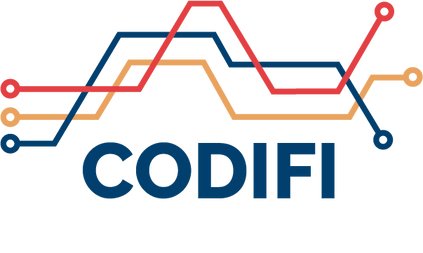 9
¿Los marcos jurídicos de fintech son lo suficientemente claros para atender a los cambios en el asesoramiento y las transacciones asistidas por IA, los servicios en la nube y las plataformas de finanzas abiertas?
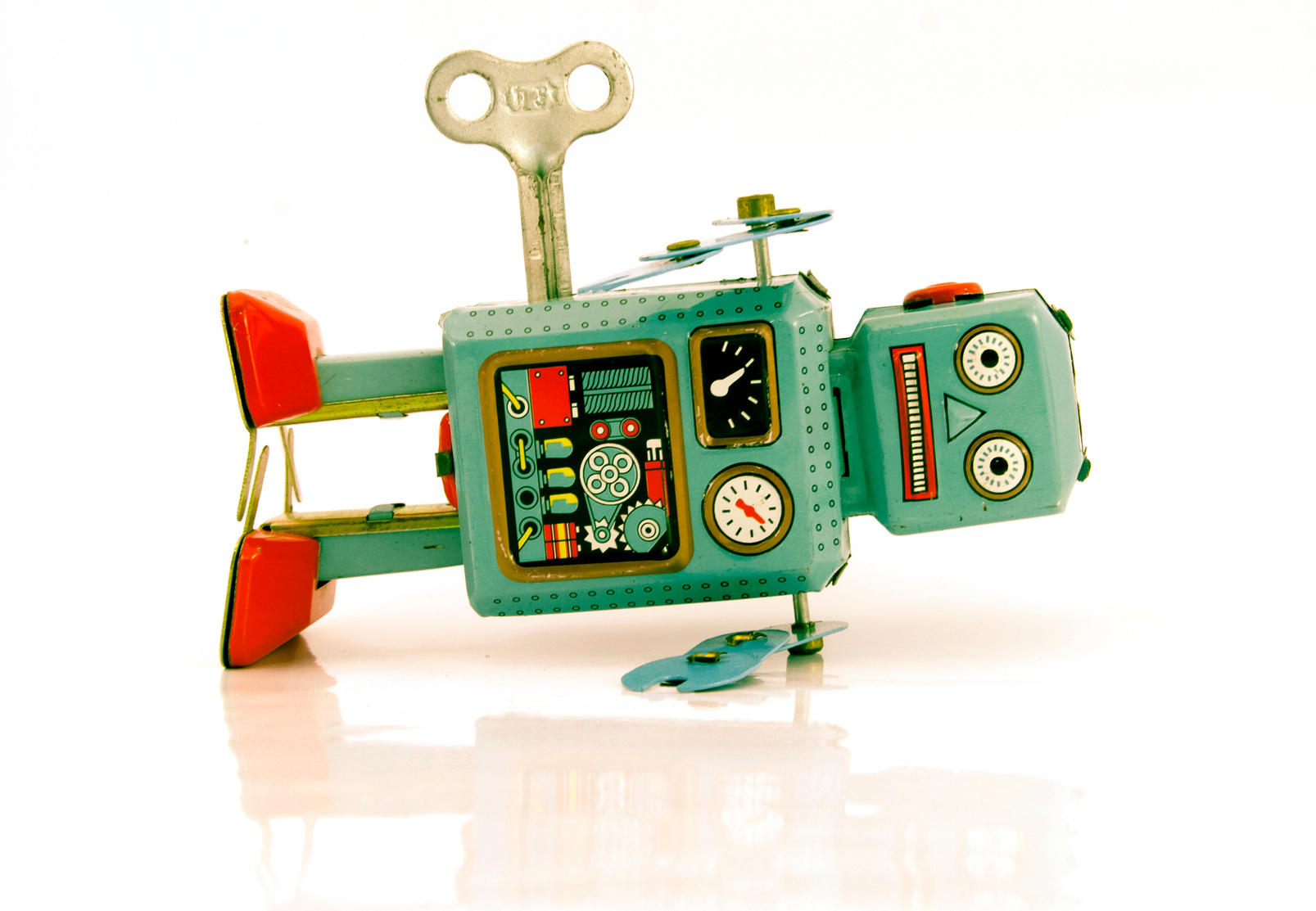 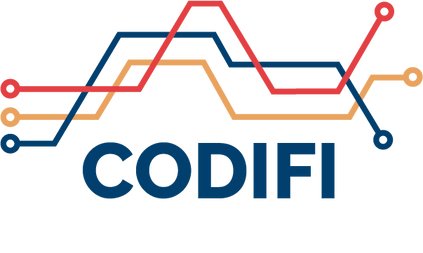 10
Las relaciones entre los diferentes sistemas de derecho privado pueden articularse con normas uniformes de DIPr. Esto ayuda a evitar la fragmentación y la inseguridad jurídica, que pueden menoscavar la innovación y las buenas prácticas comerciales.
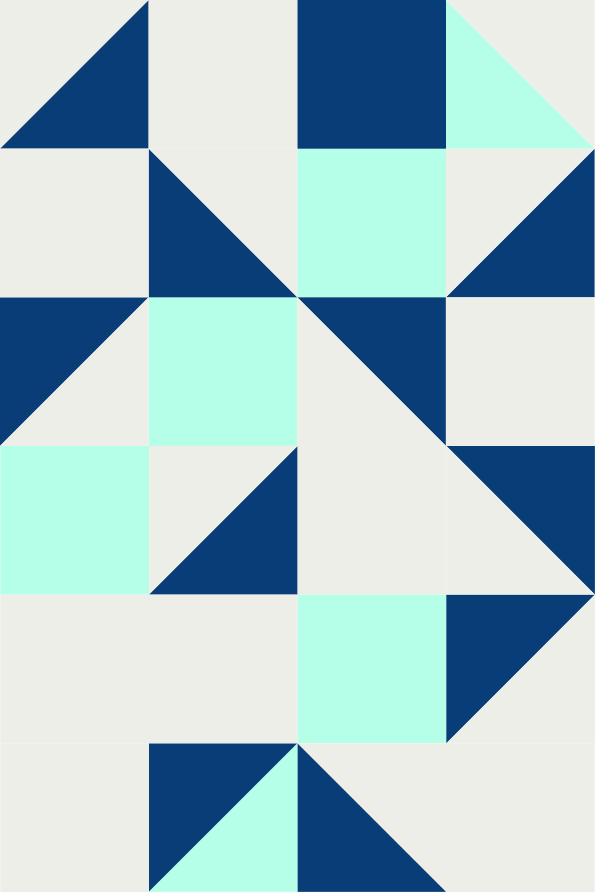 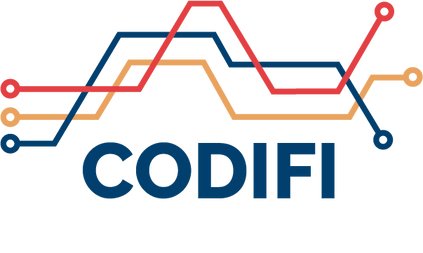 11
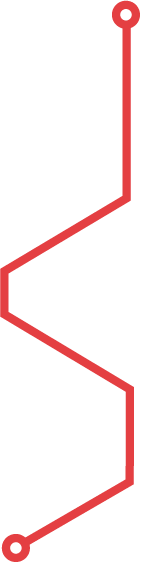 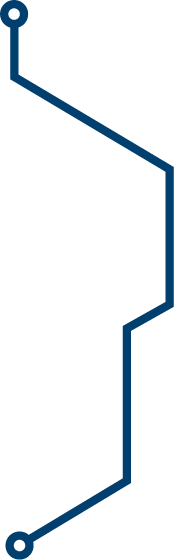 ¿Le gustaría saber más?
Vea el Documento Preliminar 4 (CGAP 2022) de la HCCH.  

¡Únase a nosotros en CODIFI! 

En línea, 12-16 de septiembre de 2022.
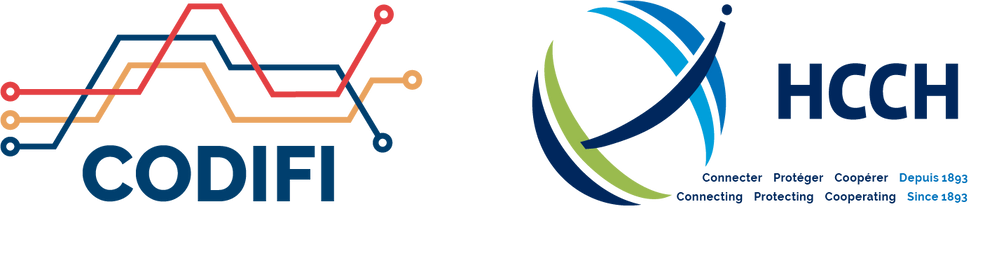